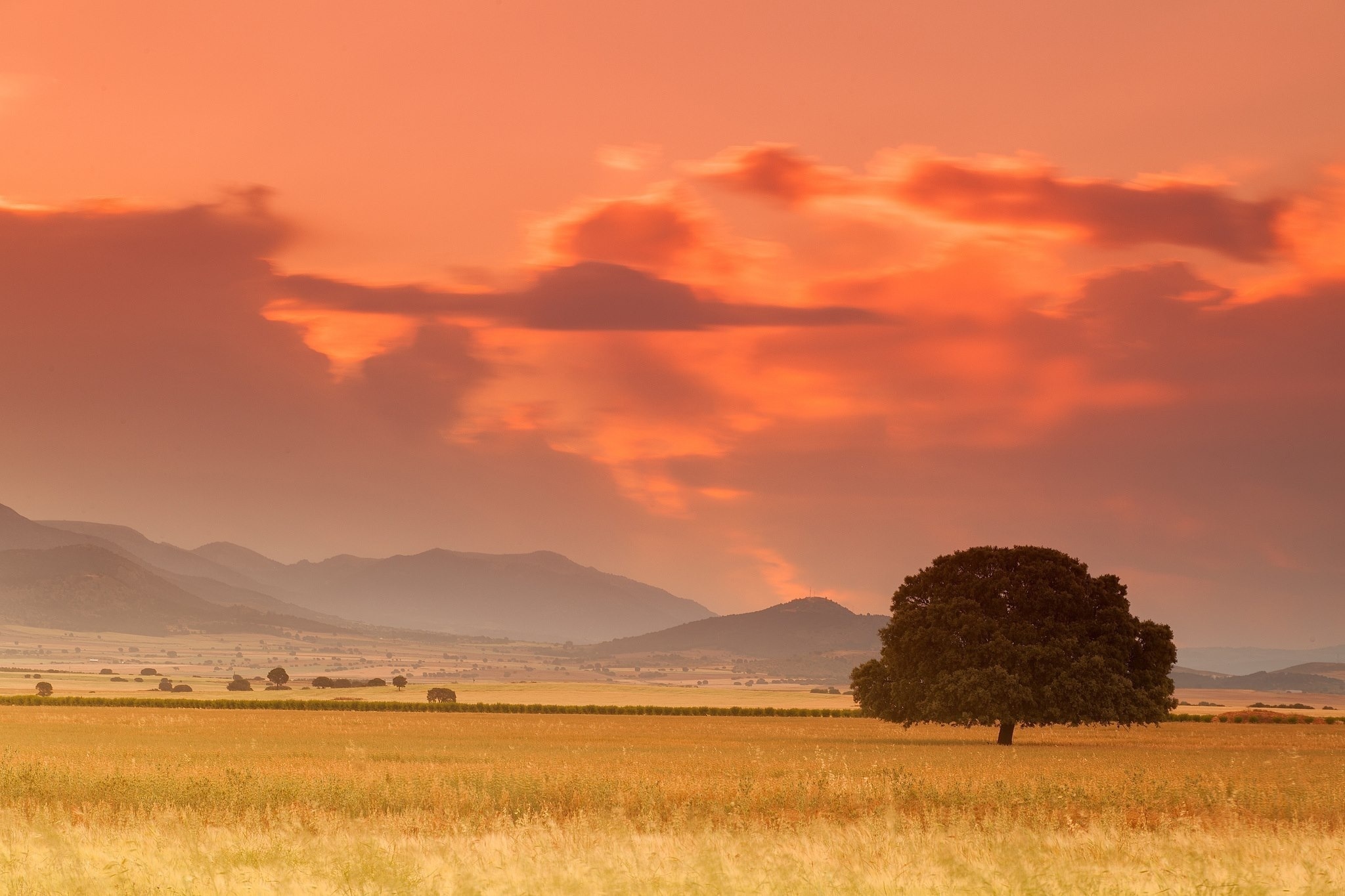 Савани. Тваринний світ саван.
Чортківська гімназія ім. М.Шашкевича
Я пізнаю світ
(Науково-педагогічний проєкт «Інтелект України»)
Ричко Лілія Мирославівна
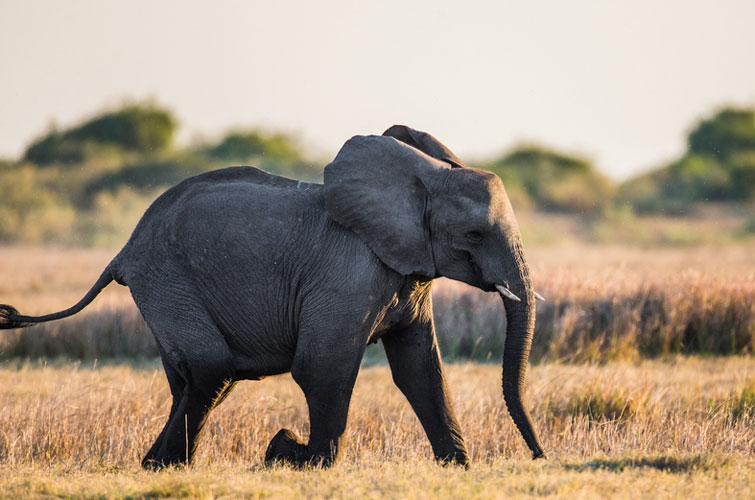 У африканській савані живе найбільша тварина суходолу - африканський слон. Його маса може сягати 11 т.
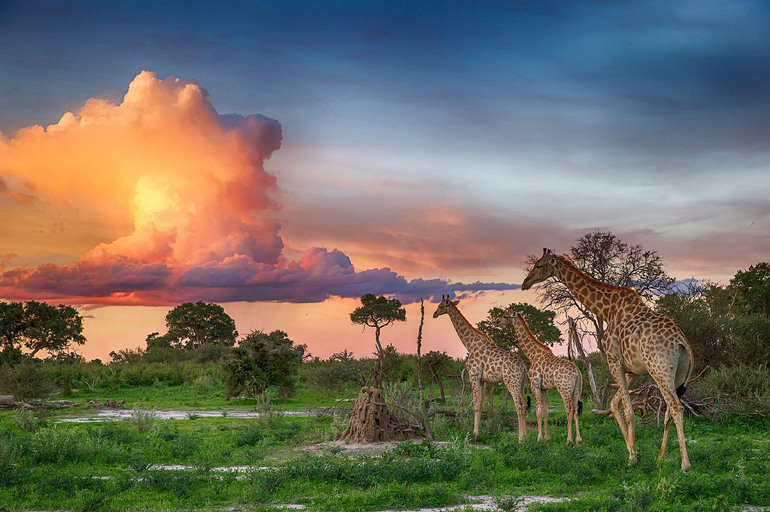 Найвища тварина в савані це жираф. Його зріст сягає 7 м. Має дуже товстий і міцний шкірний покрив.
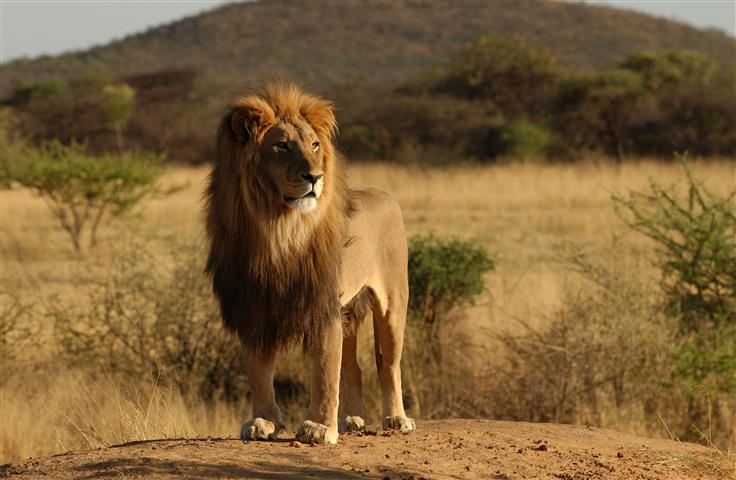 Лева вважають господарем савани. Його гарчання можна почути на відстані 8 км. Хижак має гострий  зір.
Після полювання може спати 20 годин на добу.
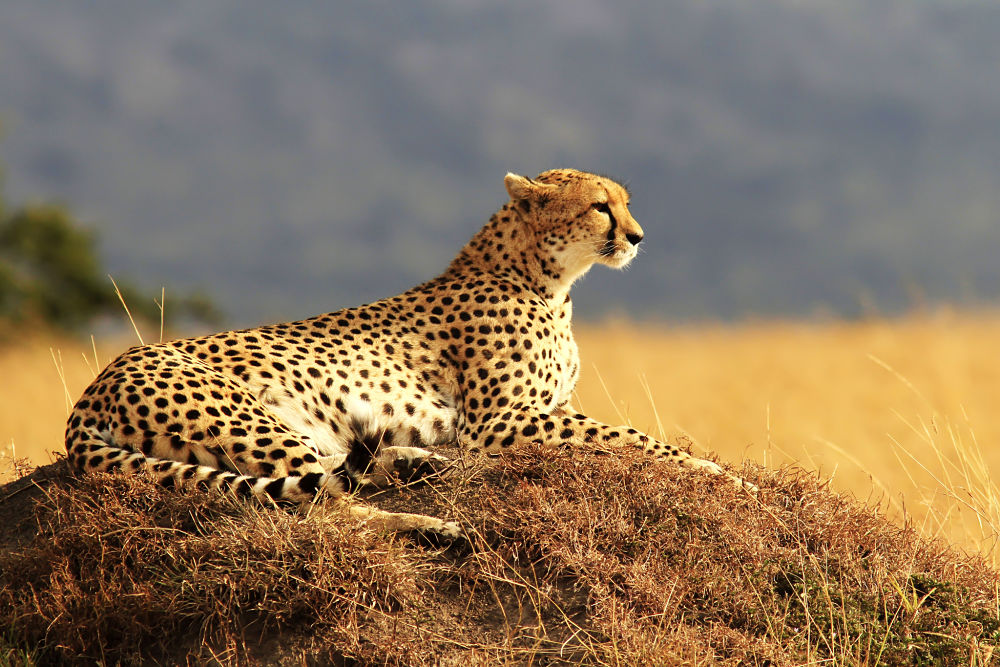 Гепард  - найшвидший наземний ссавець: він розвиває швидкість до 120 км/год.
Африканський леопард (плямиста пантера) найкращий стрибун у висоту: він здатен заплигнути на дерево заввишки 5 м.
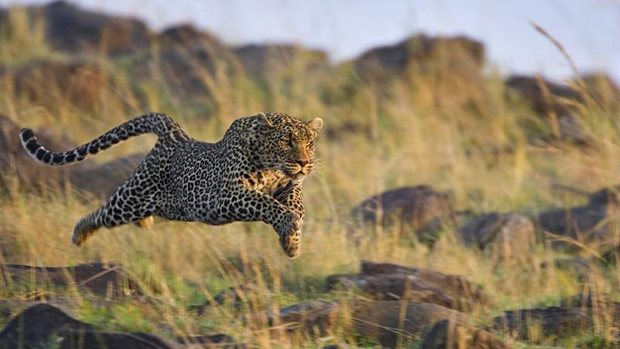 Зебра має пласкі зуби, щоб їсти траву.
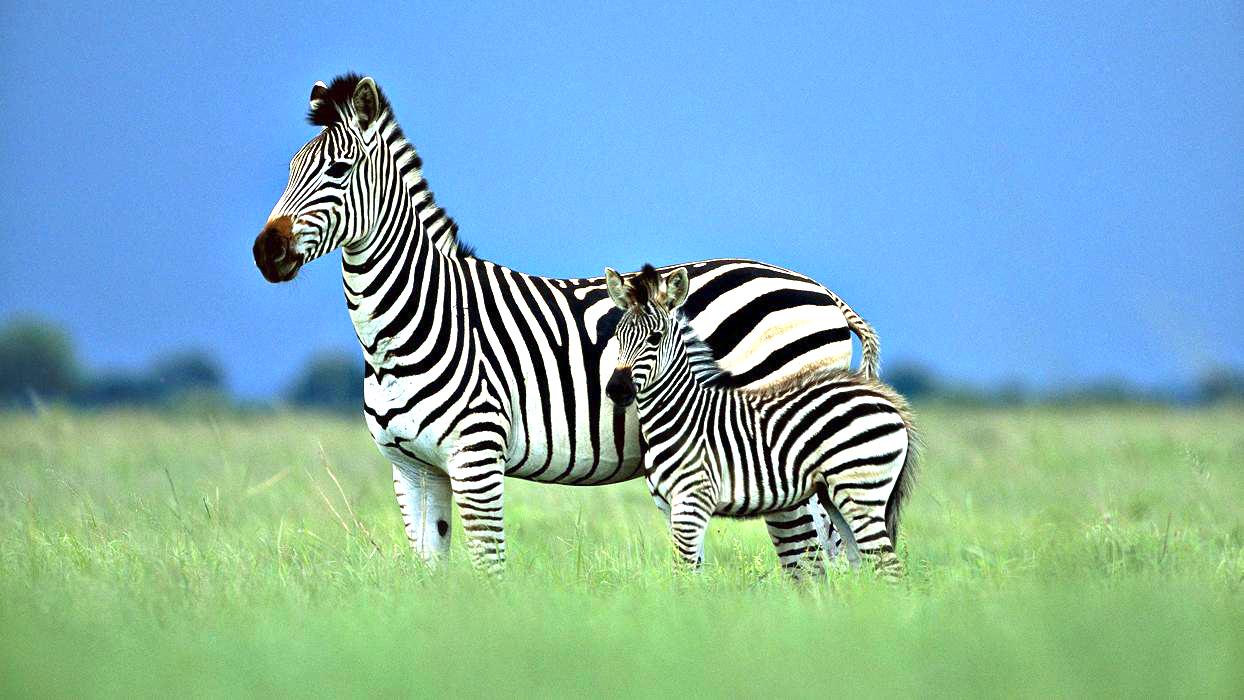 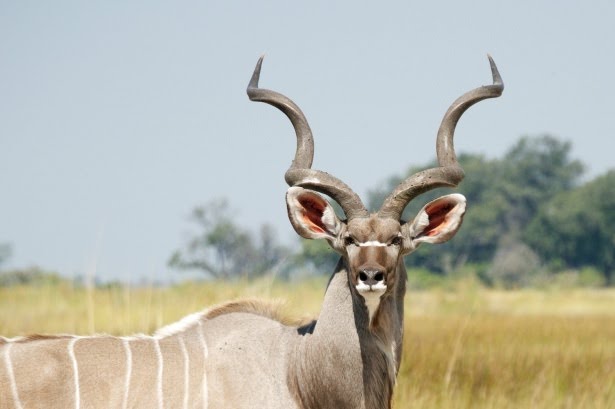 Великий куду одна з найбільших антилоп, що сягає в довжину 2 м. Має спіралеподібні роги. Ці антилопи легко долають перешкоди заввишки до 3 м.
Африканський страус - найбільший у світі птах. Зріст дорослого самця сягає 2 м 70 см, а маса близько 150 кг
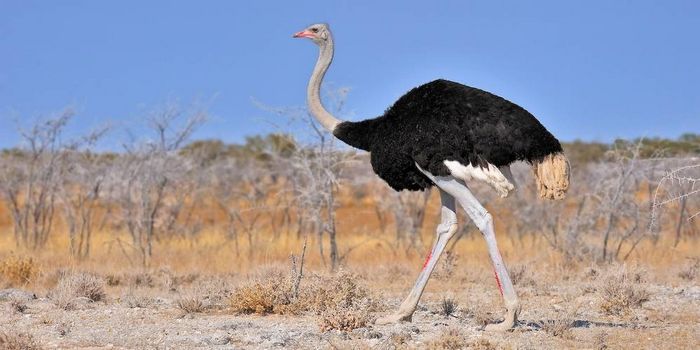 Через велику масу тіла страуси 
не літають, зате розвивають швидкість до 70 км/год
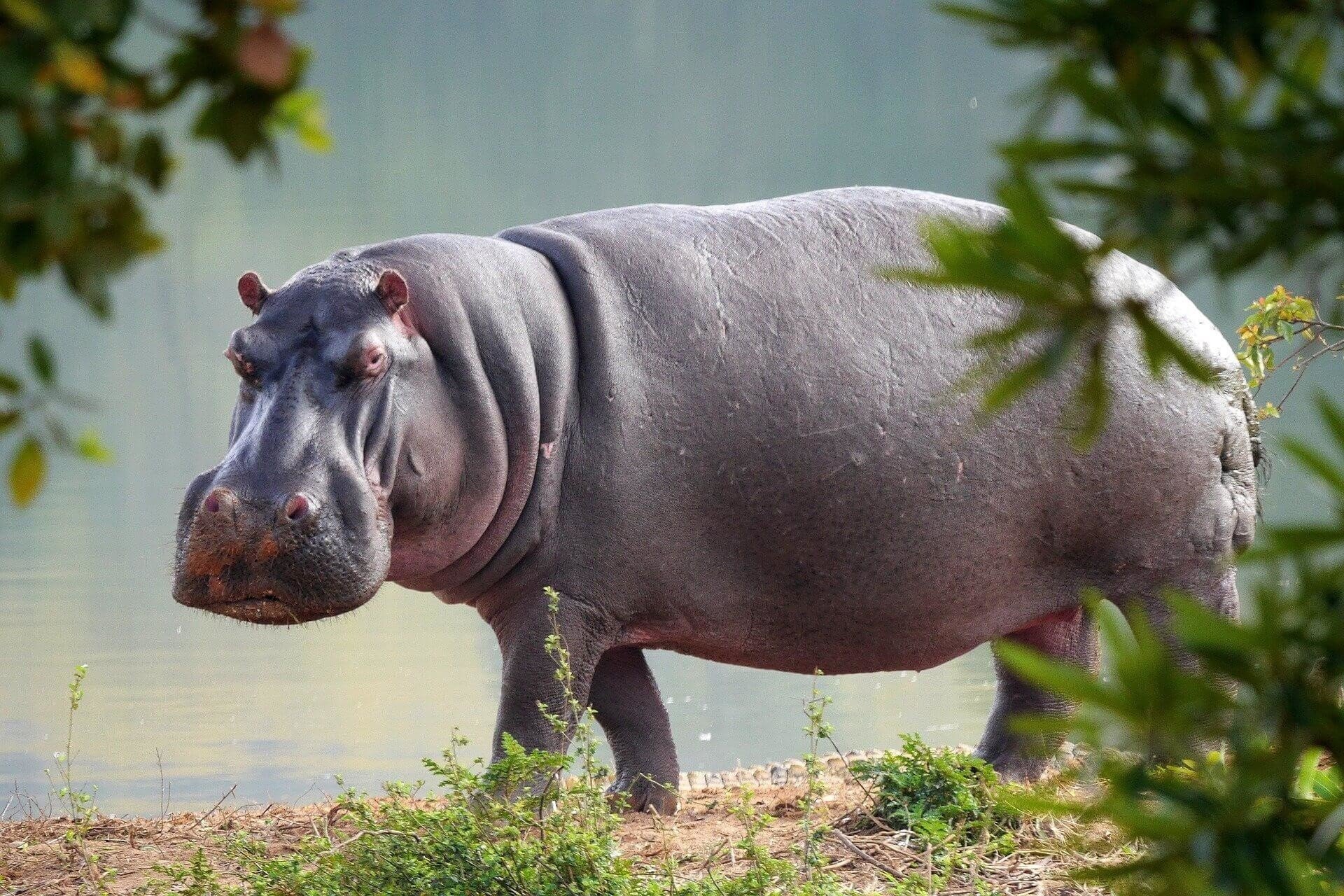 Бегемот, або гіпопотам, великий товстошкірий ссавець. Переважно перебуває у воді, де ховається від сонця. Його вважають найнебезпечнішою для людини твариною в Африці.
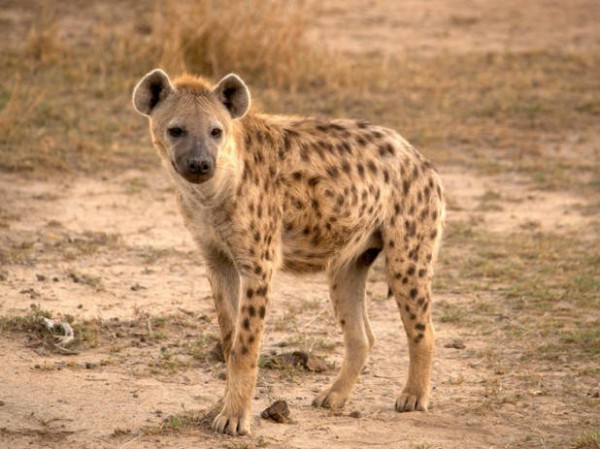 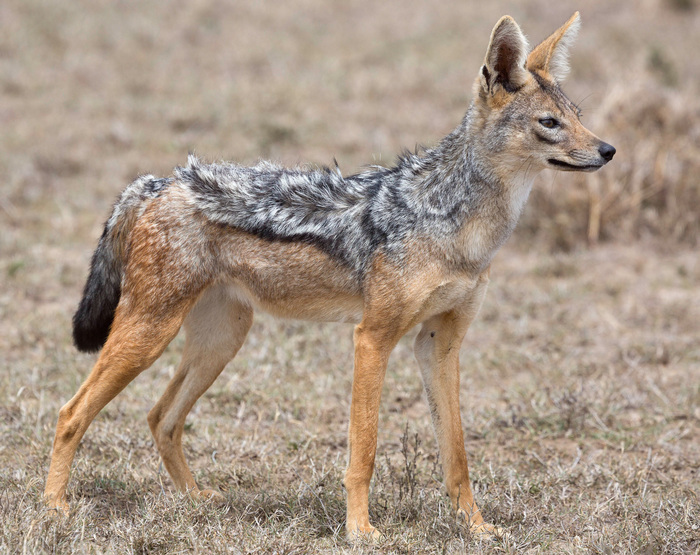 Інші мешканці савани. Шакали, крокодили, гієни, дикі собаки.
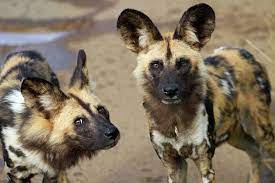 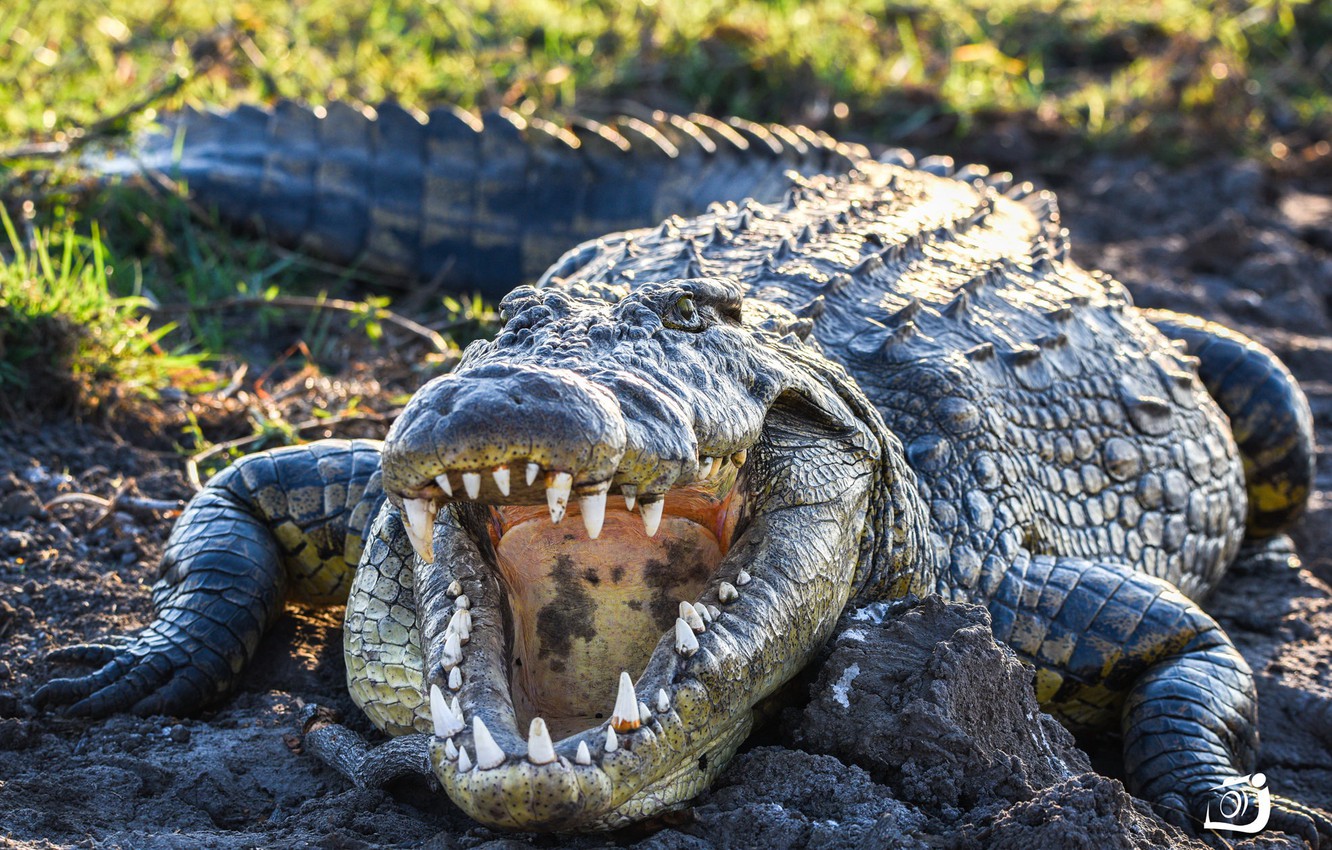 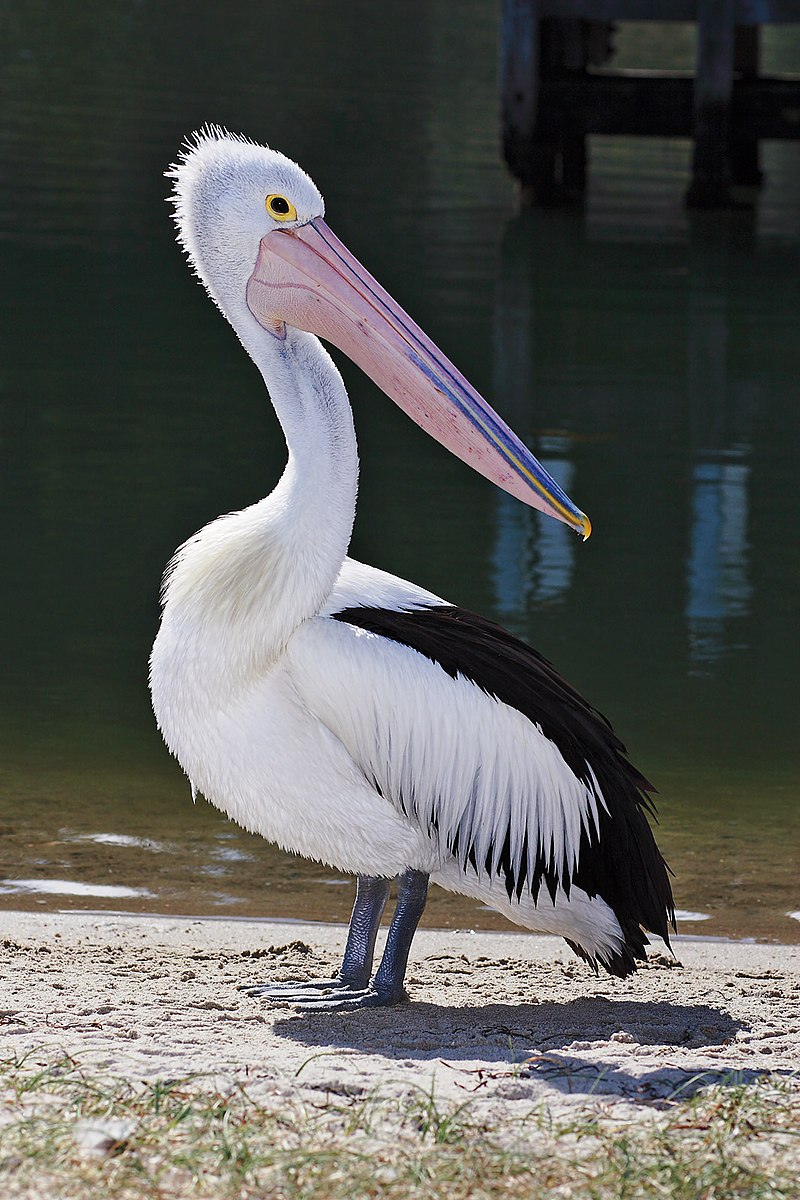 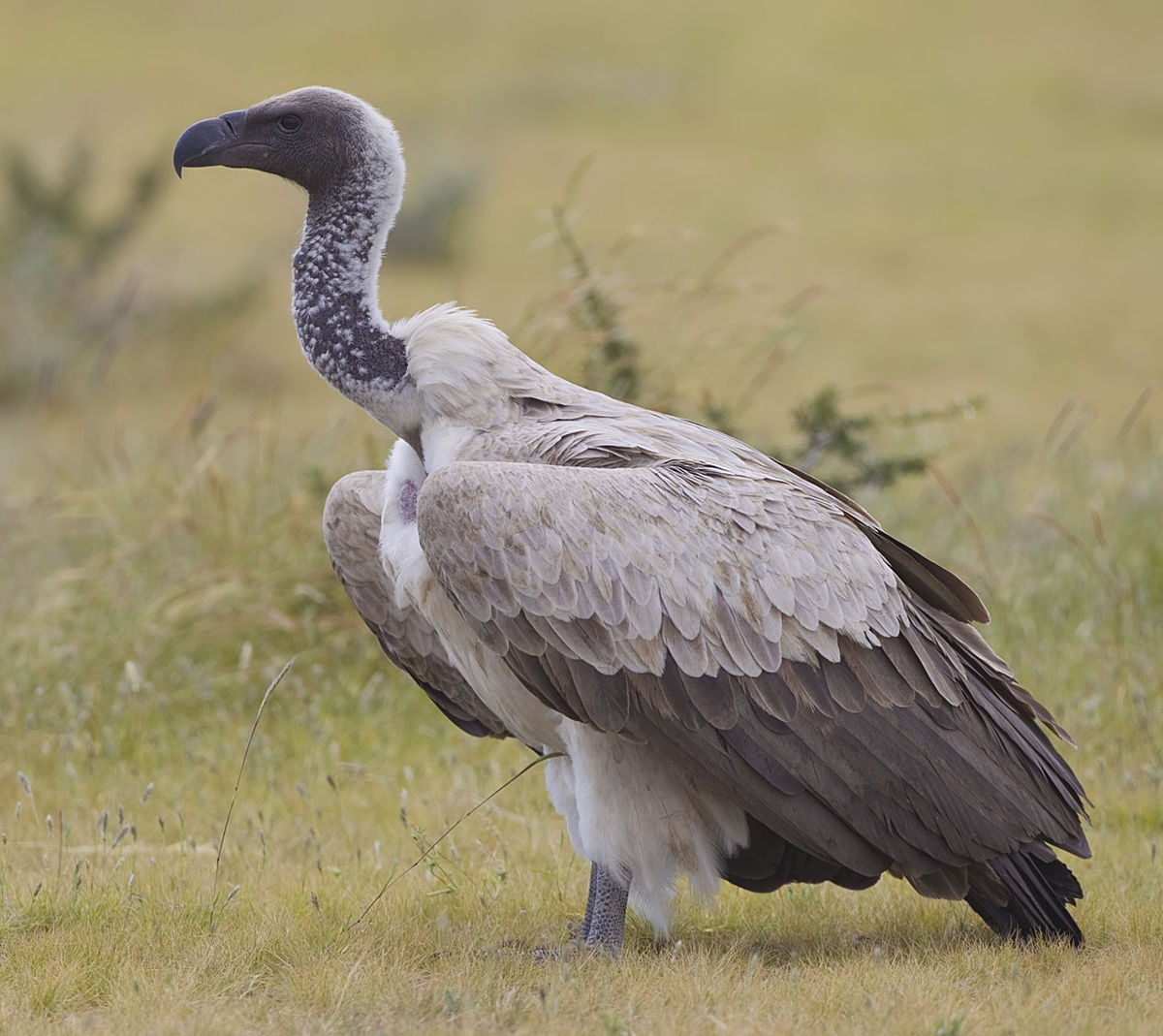 Пелікан,гриф, стерв'ятник
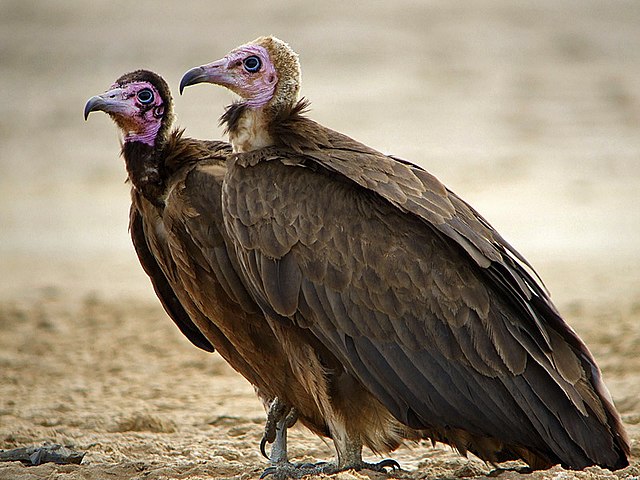 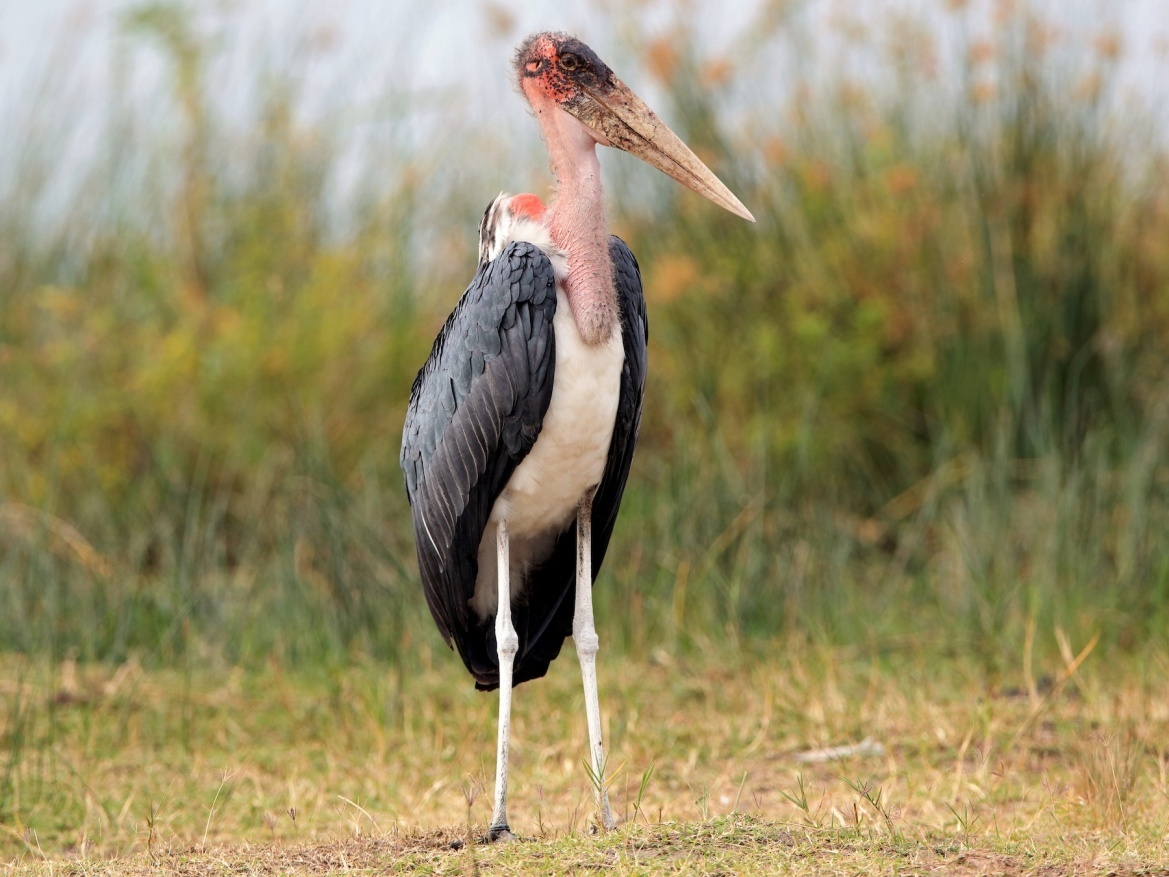 Чаплі, фламінго, марабу.
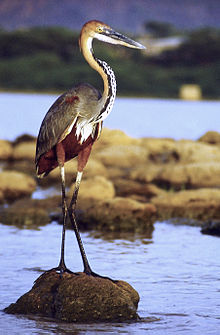 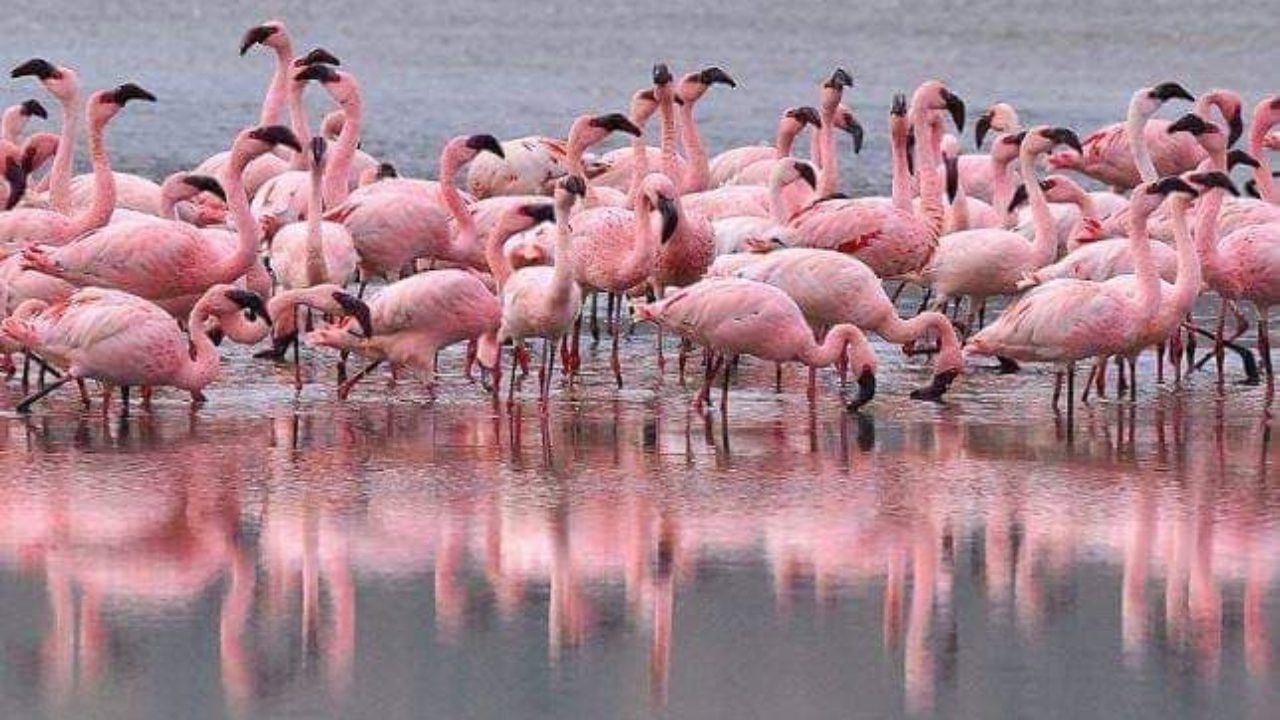 Малярійний комар,муха це-це,терміти
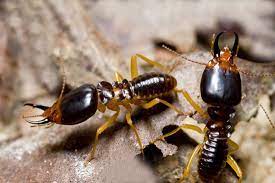 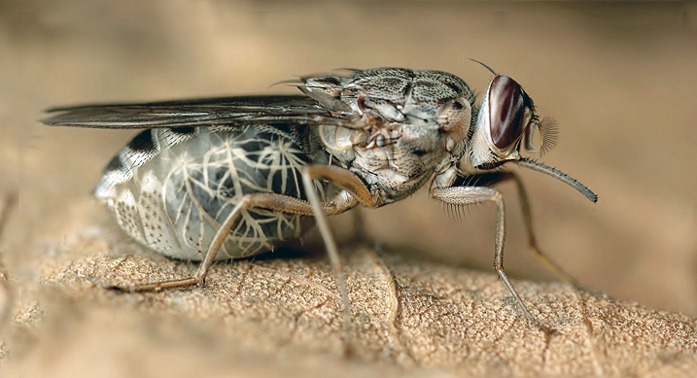 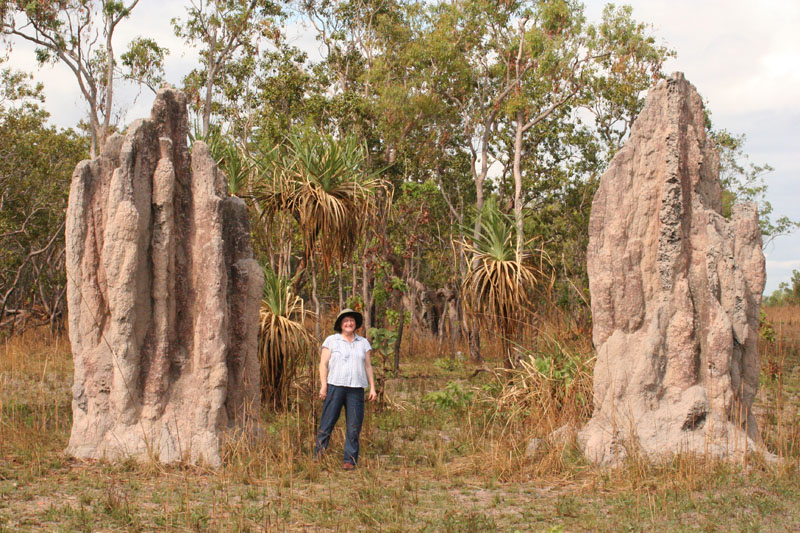 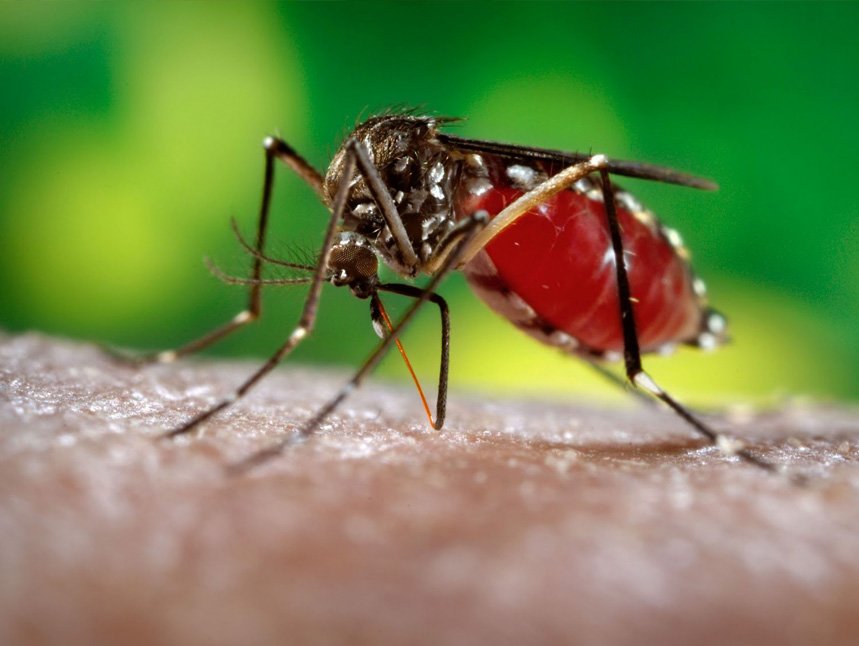 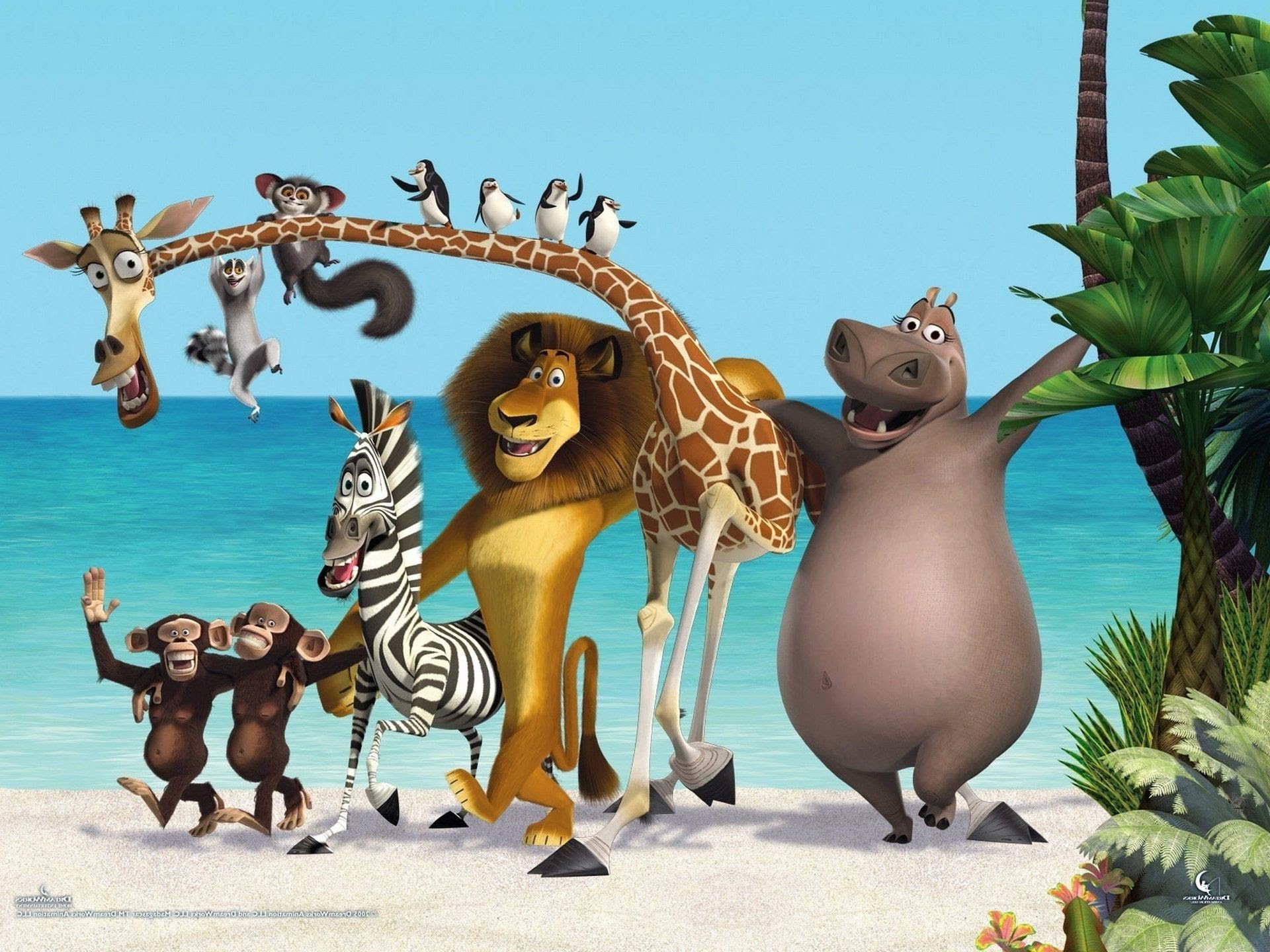 Дякую за увагу!
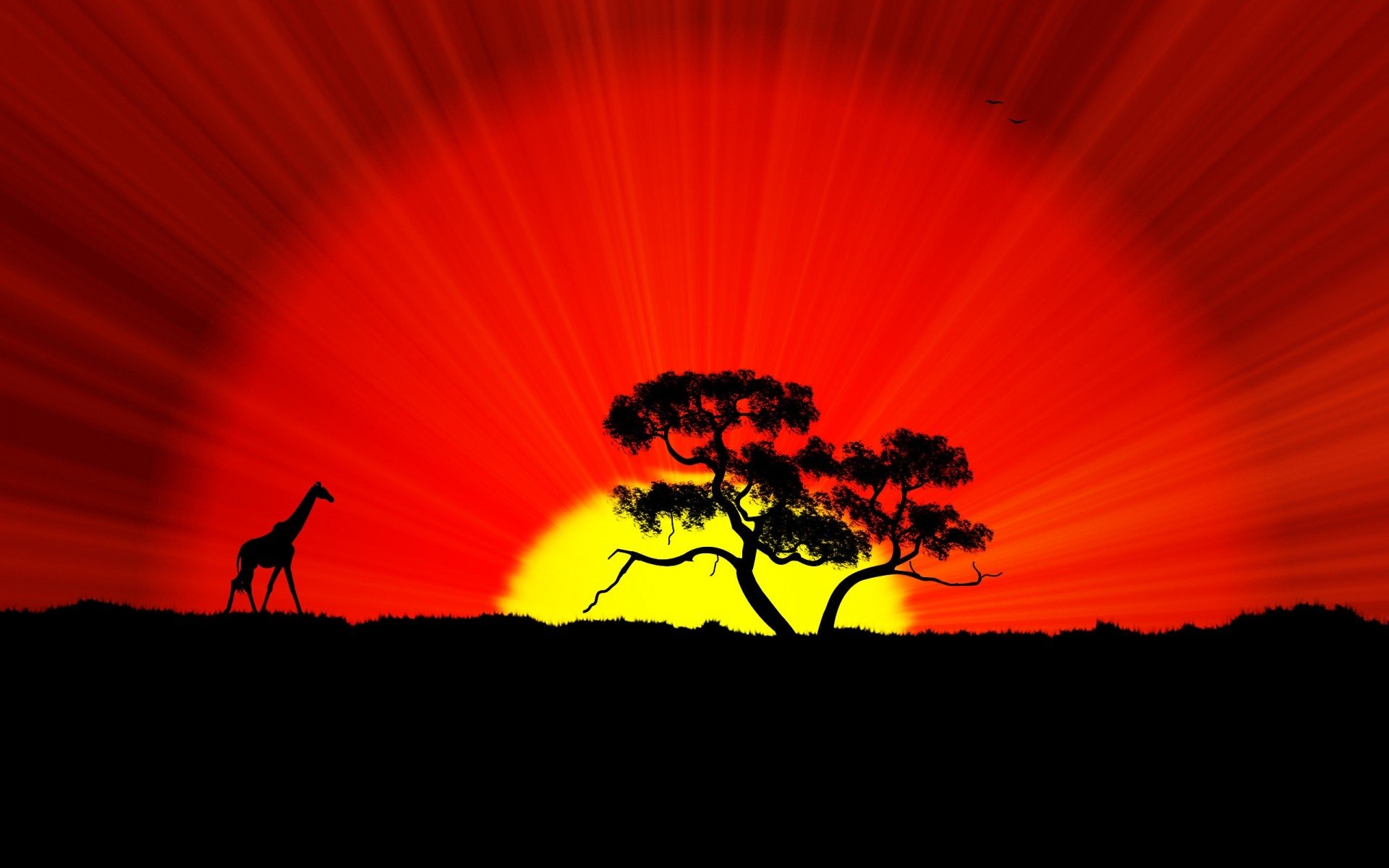